VOCABULARY
I AM A CITIZEN
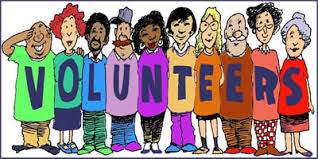 Good citizen
A good citizen is someone who respects others and their property. 
He/she is helpful and considerate, willing to put others first. 
He/she listens to the views of others and thinks about what they have to say.
He/she helps people who are not in a position to help themselves.
He/she respects the environment and does not damage it in anyway.
He/she works hard.
He/she is well mannered and pleasant.
He/she is always willing to learn
http://www.technologystudent.com/pse1/citiz1.htm
Pledge
a binding commitment to do something, give something or refrain from something
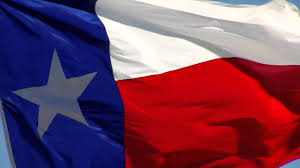 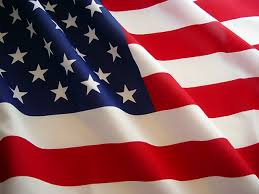 http://dictionary.kids.net.au/word/pledge
Justice
The act of determining rights and assigning rewards or punishments
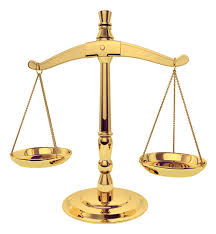 http://dictionary.kids.net.au/word/justice
Equality
The quality of being the same in quantity or measure or value or status.
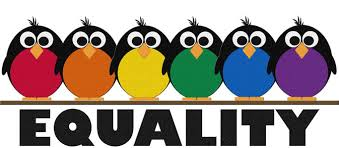 http://dictionary.kids.net.au/word/equality
Respect
A courteous expression (by word or deed) of esteem or regard
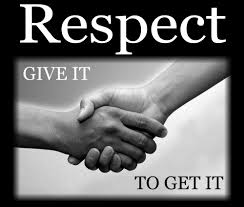 http://dictionary.kids.net.au/word/respect